КУЛЬТУРА УСНОГО МОВЛЕННЯ З ДРУГОЇ ІНОЗЕМНОЇ МОВИ (ІСПАНСЬКА)
ШОВКОПЛЯС ЮЛІЯ ОЛЕКСІЇВНА
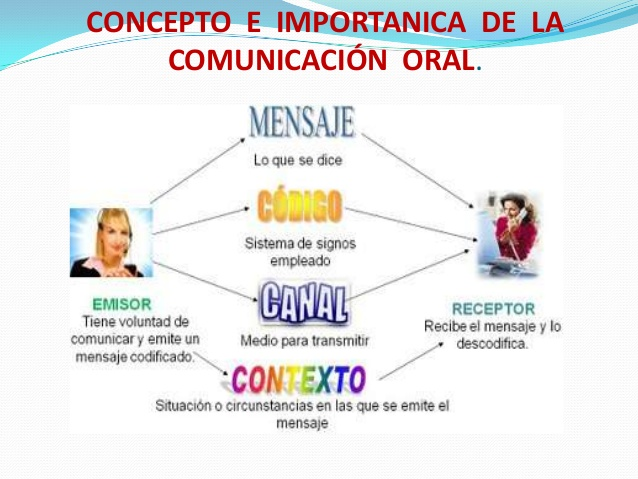 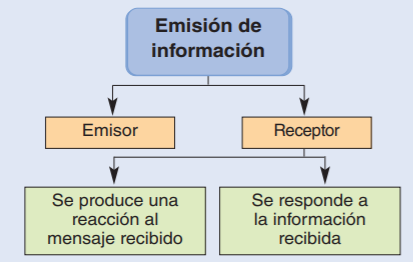 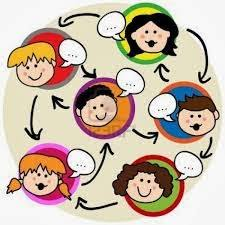 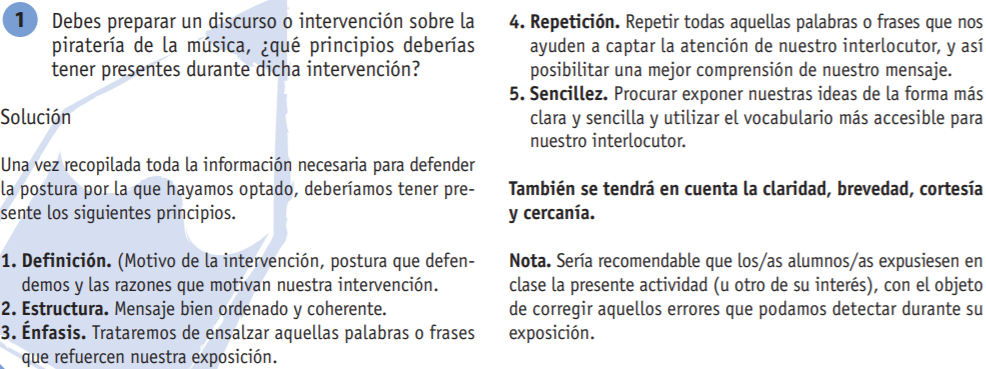 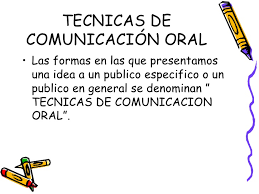 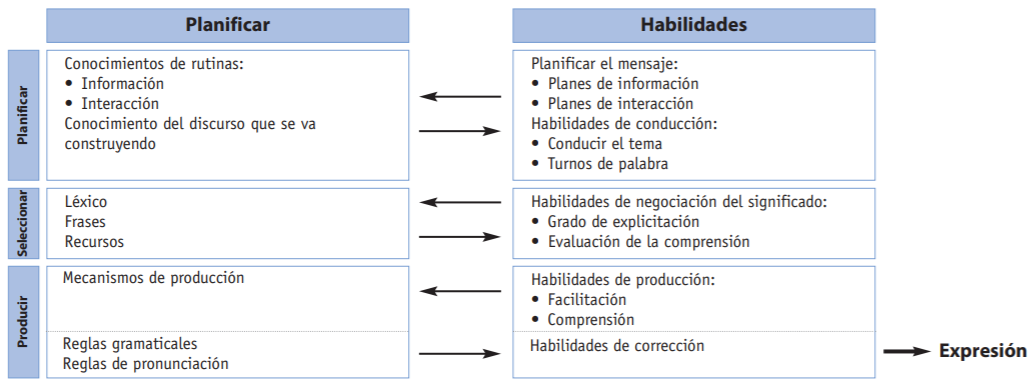 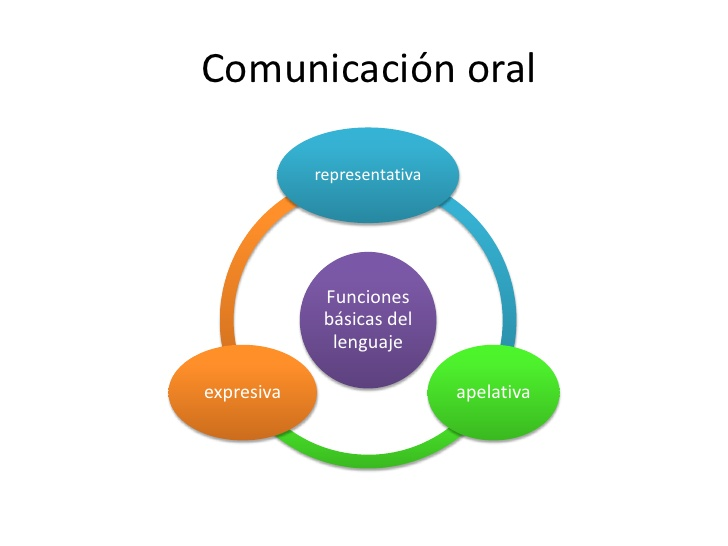 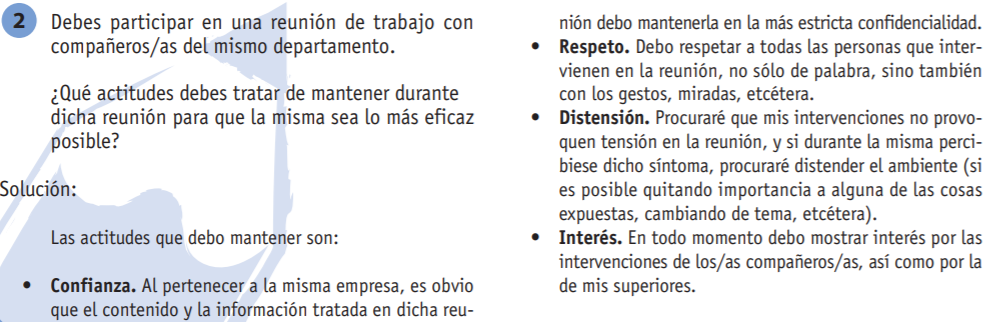